Lecture 18Input/Output Devices
CS213 – Intro to Computer Systems
Branden Ghena – Fall 2023
Slides adapted from:Hester, Tarzia (Northwestern), Bryant, O’Hallaron (CMU), Dutta, Garcia, Weaver (UC Berkeley),Venkataraman (Wisconsin), Singh (Princeton)
Administrivia
Homework 4 due today!
Don’t forget about it
Good practice for midterm 2

SETI Lab due on Thursday!
Beware, it’ll take quite a while to get feedback close to the deadline
Run seti-eval as sparingly as possible
It will give you very similar results to seti-perf
2
Common SETI Lab Errors
Straight line performance
Often better than 1.02x right away and graph does not have a curve shape
Doesn’t vary thread count per the program argument

Stuck at 0.3x
Usually didn’t optimize
Or maybe just optimized p_band_scan.c but not anything it relies on

No Carrier Match
Your code output didn’t match the original band_scan

No Alien Match
You didn’t correctly determine which of your generated signals is alien
3
Administrivia
Midterm 2 next week Wednesday
12:00-1:20 pm in this classroom (Tech Auditorium)
Allowed two sheets of standard paper, front and back, for notes
You may reuse your notes from last time as the first sheet if you wantor you can make entirely new notes sheets
Material from weeks 5 and onwards
x86-64 Assembly Procedures through I/O & Networks (Thursday)
Homeworks 3 and 4
Bomb Lab, Attack Lab, and SETI Lab
4
Today’s Goals
Introduce Input and Output (I/O) in computer systems

Consider application-level I/O details

Explore OS / microcontroller approaches to I/O
How to talk to devices
Interaction patterns with devices
Device drivers
5
Outline
Input/Output Motivation

Application-Level Input/Output

Talking to Devices
MMIO Example

Device Interaction Patterns

Device Drivers
6
Devices are the point of computers
Traditional systems need to receive input from users andoutput responses
Keyboard/mouse
Disk
Network
Graphics
Audio
Various USB devices

Embedded systems have the same requirement, just more types of IO
Computer
Processor
Memory
Devices
Control
Input
Datapath
Output
7
Devices are core to useful general-purpose computing
Input
Output
Mouse
Monitor
Computer
Keyboard
Headphones
Ethernet
Ethernet
Bluetooth
Bluetooth
8
Devices are essential to cyber-physical systems too
Input
Output
Lidar
Throttle Control
Computer
Inertial Measurement Unit
Brake Control
Camera
Wheel Rotation
CAN
CAN
9
Device access rates vary by many orders of magnitude
Rates in bit/sec

System must be able to handle each of these
Sometimes needs low overhead
Sometimes needs to not wait around
10
Outline
Input/Output Motivation

Application-Level Input/Output

Talking to Devices
MMIO Example

Device Interaction Patterns

Device Drivers
11
Linux abstraction: everything is a file!
Application-level: treat devices like files
They can be read and written
They may be created or destroyed (plugged/unplugged)
They can be created in hierarchies. Example:
SATA devices
SSD
USB devices
Webcam
Microphone
12
Linux device classes
Character devices
Accessed as a stream of bytes (like a file)
Example: Webcam, Keyboard, Headphones

Block devices
Accessed in blocks of data (like a disk)
Can hold entire filesystems
Example: Disks, Flash drives

Network interfaces
See CS340 (Computer Networking)
Accessed through transfer of data packets
13
Communication with devices
Must ask the OS to communicate with the device for us
This is a job for system calls!

Which system calls? File I/O ones!
Open/Close
Read/Write
Seek, Flush
Ioctl
And various others
14
Accessing devices
Open/Close
Inform device that something is using it (or not)
Argument is path to device (like path to file)
Get a file descriptor that the other operations act on

“/dev” directory is populated with devices
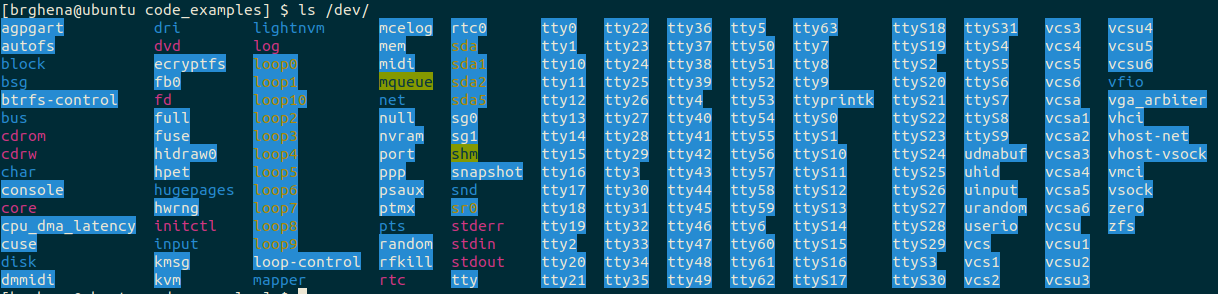 15
Interacting with devices
Same read/write system calls you’ve seen before

Read
ssize_t read(int fd, void *buf, size_t count); 

Write
ssize_t write(int fd, const void *buf, size_t count);

Seek doesn’t really make sense for most devices…
16
Arbitrary device interactions
ioctl – I/O Control
int ioctl(int fd, unsigned long request, ...); 

Request number followed by an arbitrary list of arguments
“request” may be broken in fields: command, size, direction, etc.

Catch-all for device operations that don’t fit into file I/O model
Combine with “magic numbers” to form some special action
Reset device, Start action, Change setting, etc.
Read the device documentation to find these
17
ioctl example - sounds through console
void play_beep(unsigned int repeats, float frequency) {
  /* try to snag the console */
  int console_fd = open("/dev/console", O_WRONLY);
  
  for (unsigned int i=0; i<repeats; i++) {    /* start beep */
    if(ioctl(console_fd, KIOCSOUND, (int)(CLOCK_TICK_RATE/frequency)) < 0) {
      perror("ioctl");
    }
    usleep(1000); /* wait... */
    
    ioctl(console_fd, KIOCSOUND, 0);  /* stop beep */
    usleep(1000); /* wait... */
  }
  close(console_fd);
}
Simplified from: http://www.johnath.com/beep/beep.c
18
Break + Open Question
What are some downsides of “everything is a file”?
19
Break + Open Question
What are some downsides of “everything is a file”?

Doesn’t allow devices to send data to us. Data needs to be requested

Slow turnaround time for detecting some action by a device
Like a mouse click

Not all devices map to files well
Microphone/Webcam work okay, just chunks of data to be read
Input devices not so much: keyboard, mouse, touchscreen
These are often handled directly by the OS instead
20
Outline
Input/Output Motivation

Application-Level Input/Output

Talking to Devices
MMIO Example

Device Interaction Patterns

Device Drivers
21
Going deeper: how to talk to devices
What if you are writing the OS? How does it talk to devices?

Or what if you don’t have an OS at all and want to control devices directly?
Example: embedded systems
22
How to interact with I/O devices
A device is really a miniature computer-within-the-computer
Has its own processing, memory, software

We can mostly ignore that and deal with its interface
Called registers (actually are from EE perspective, but you can’t use them)
Read/Write like they’re data
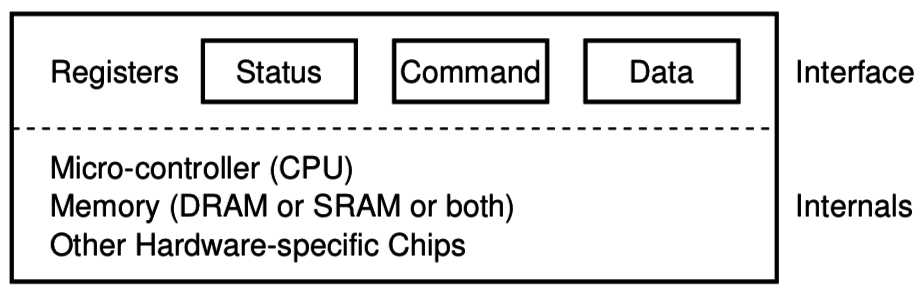 23
Example powered device: Real Time Clock
Battery-backed up clock on computer motherboard

Keeps sense of time when computer is off

Resynchronized when the computer is awake
Registers:
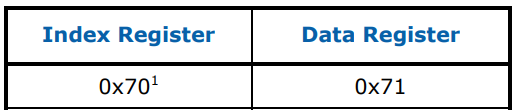 https://www.singlix.com/trdos/archive/pdf_archive/real-time-clock-nmi-enable-paper.pdf
24
Two options for reading/writing device registers
Special assembly instructions
Treat like normal memory
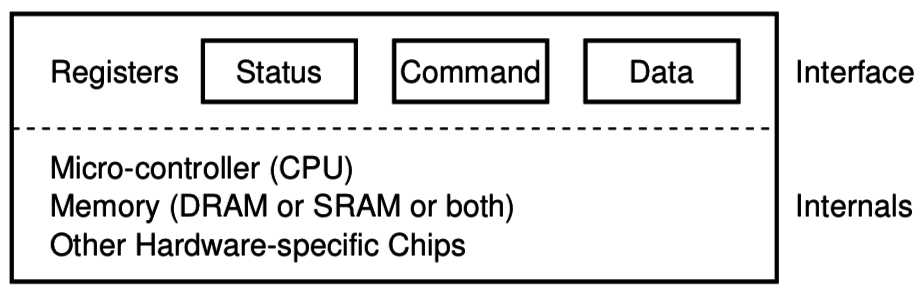 25
Two options for reading/writing device registers
Special assembly instructions
Treat like normal memory
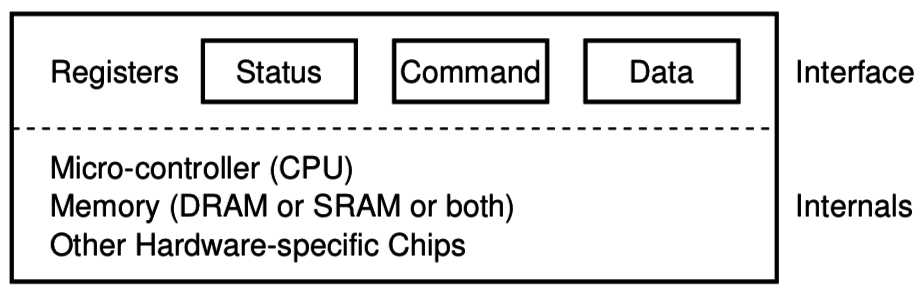 26
Port-Mapped I/O (PMIO): special assembly instructions
x86 IN and OUT instructions
Privileged instructions (kernel mode only)
Two arguments: destination and data register

Each device is mapped to some port address
IN and OUT instructions interact with interface

IN <PORT NUMBER>, <REGISTER>
OUT <REGISTER>, <PORT NUMBER>
27
Example powered device: Real Time Clock
Example: read current value from real-time clock

// read seconds
mov $0, %alout %al, $0x70in $0x71, %al
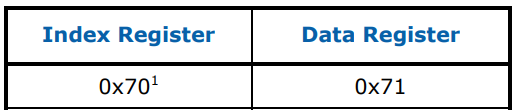 Port Address
https://www.singlix.com/trdos/archive/pdf_archive/real-time-clock-nmi-enable-paper.pdf
28
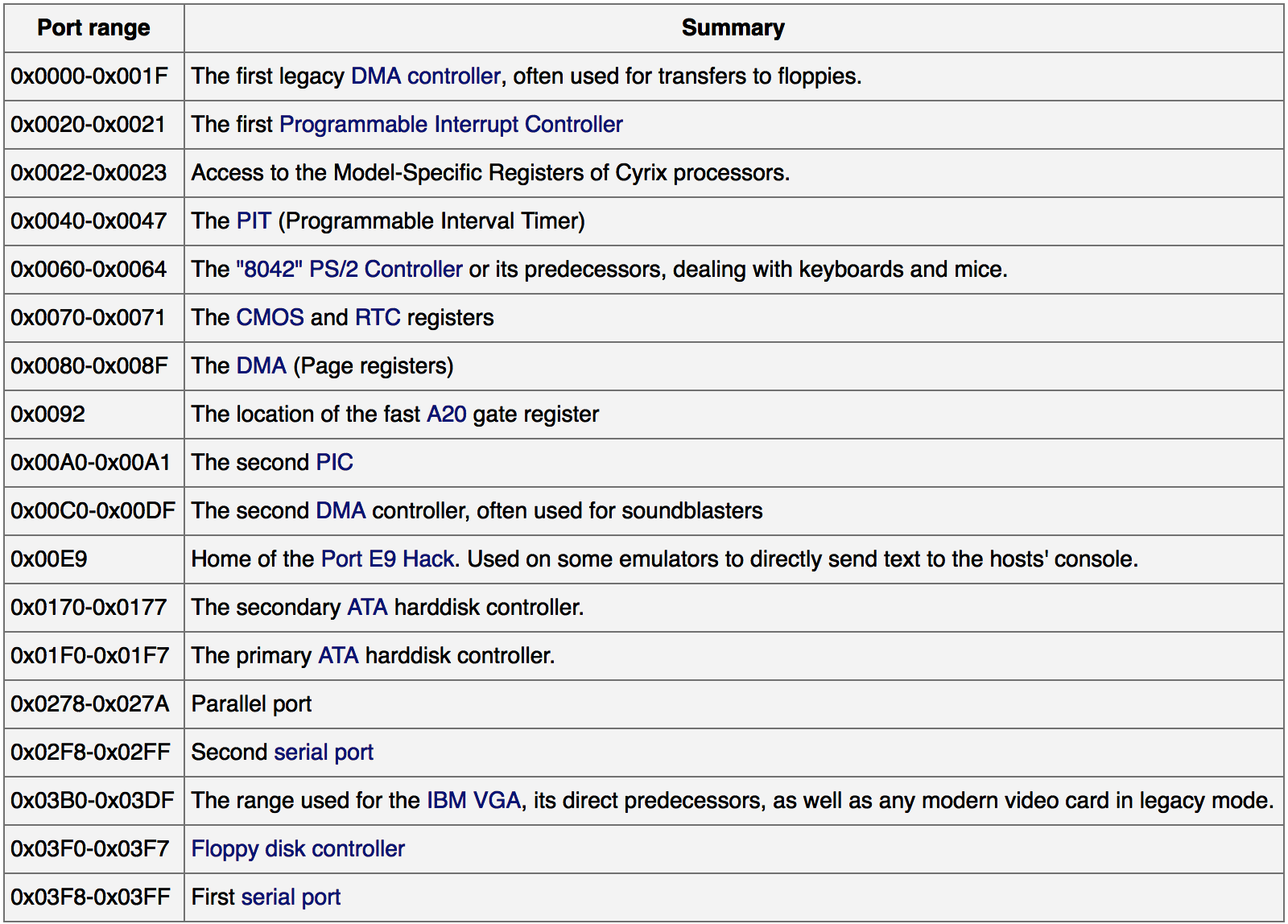 Example I/Oport map

This isn’tstandardized,but these aresome typicalvalues.

https://wiki.osdev.org/Can_I_have_a_list_of_IO_Ports
29
Check your understanding – PMIO in C
How would you access PMIO from a C program?
30
Check your understanding – PMIO in C
How would you access PMIO from a C program?

Need to use assembly!

Hopefully with C function wrapper, like System Calls
31
Annoying parts of Port-Mapped I/O
Special assembly instructions are hard to write in C
Need some wrapper function that actually calls them
Not really that big of an issue, but a little weird


Feels sort of like memory read/write, but isn’t
Why not?
Can we just put the “port address space” somewhere in memory?
Could be a problem if we don’t have enough memory
But today we have tons of extra physical address space laying around
32
Two options for reading/writing device registers
Special assembly instructions
Treat like normal memory
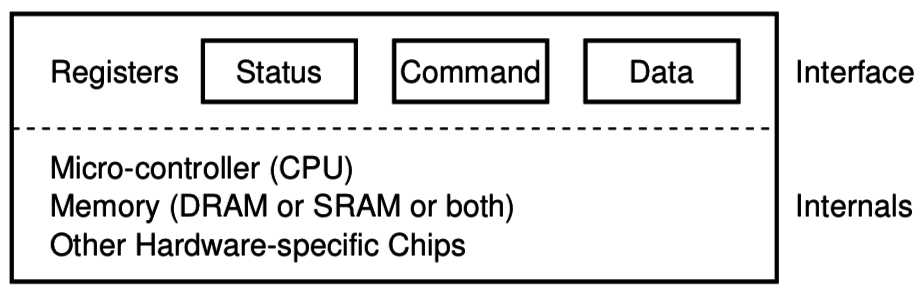 33
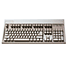 control reg.
data reg.
Memory-mapped I/O (MMIO): treat devices like normal memory
Certain physical addresses do not actually go to RAM
Instead, they correspond to I/O devices
And any instruction that accesses memory can access them too!




x86-64 being the historicalamalgamation that it is,uses both PMIO or MMIOdepending on the device
Address
0xFFFFFFFF
0xFFFF0000
0x00000000
34
Other details about MMIO
Devices are mapped into physical memory
Usually only accessible by the operating system
But could be directly placed in virtual memory for a process in very special cases

Devices are NOT memory though
Need to be careful not to cache them
Values being read could change, or reading could have an effect

Cannot let compiler mess with our reads/writes either
volatile keyword in C

Conceptually not really very different from PMIO
Both just read/write to specific addresses the device is mapped to
35
Outline
Input/Output Motivation

Application-Level Input/Output

Talking to Devices
MMIO Example

Device Interaction Patterns

Device Drivers
36
Simpler Memory-Mapped IO example: a microcontroller
A microcontroller is a single chip with a processor and memory
Used for simple devices such as embedded systems
Example use case: a Fitbit
Fitbit flex (circa 2013)

Features
Counts your steps
Reports via Bluetooth Low Energy
Lights up some LEDs based on your goals
Vibrates when its battery is low
37
Fitbit teardown
https://www.ifixit.com/Teardown/Fitbit+Flex+Teardown/16050
38
[Speaker Notes: Fitbit, Wearables, microcontrolles]
Fitbit circuit board front
The back is uninteresting
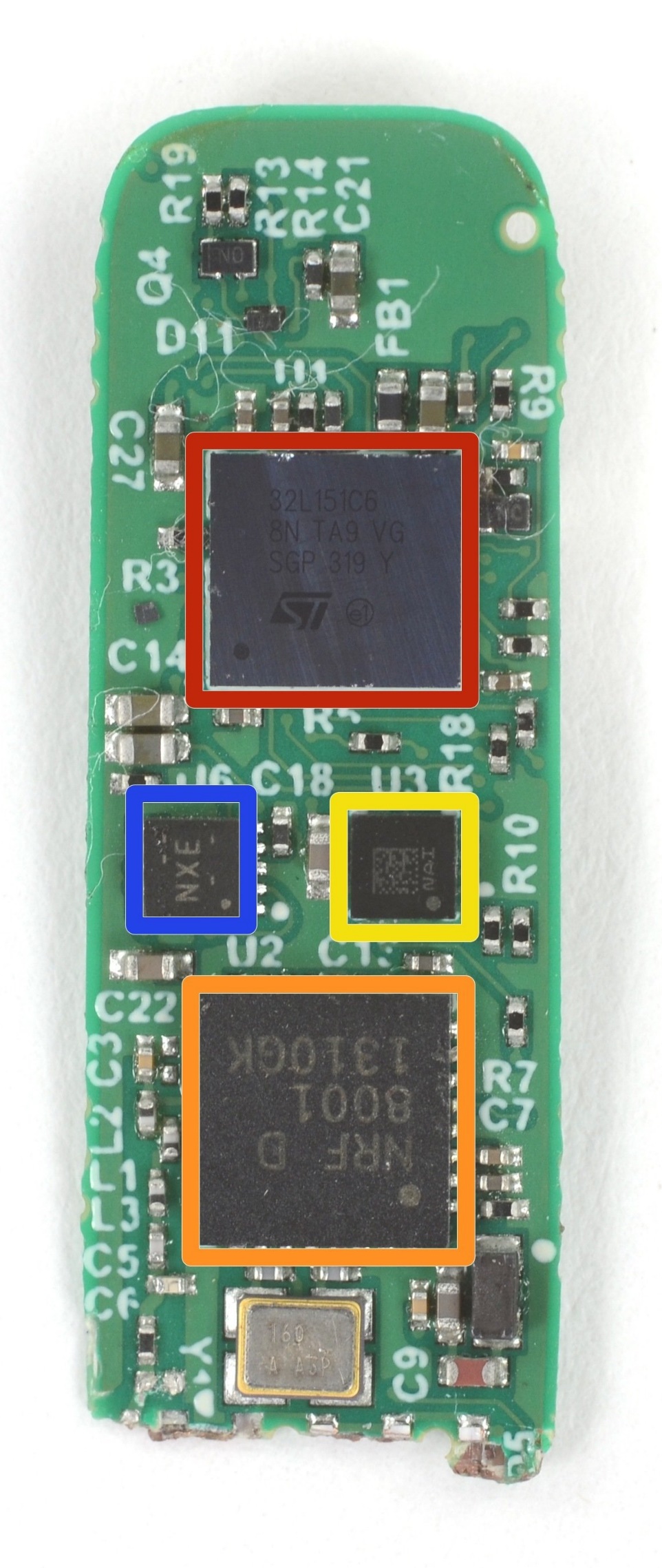 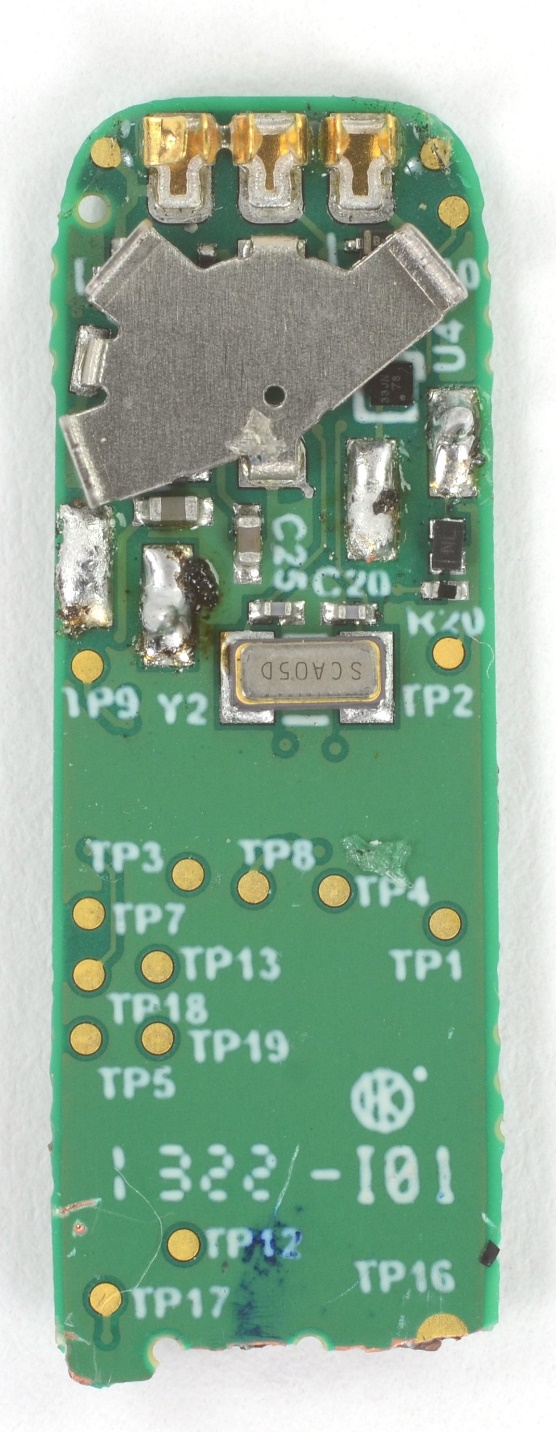 Red (top)
STMicro 32L151C6 Microcontroller

Blue (left)
TI BQ24040 Battery Charger

Yellow (right)
STMicro LIS2DH Accelerometer

Orange (bottom)
Nordic nRF8001 Bluetooth Low Energy Radio
39
Fitbit as a computer
Computers usually need
Processor
Memory (RAM)
Storage (Flash/SSD)
External communication
USB, Thunderbolt, SATA, HDMI, WiFi
Power management
Maybe batteries and charging
Something to connect it all: motherboard
Microcontroller

Bluetooth radio
Vibratory motor
Battery and power management
Circuit board
40
Example microcontroller memory map
0x1000 bytes is plenty of space for each device (a.k.a. peripheral)
1024 registers, each 32 bits
No reason to pack them tighter than that
nRF52833 microcontroller
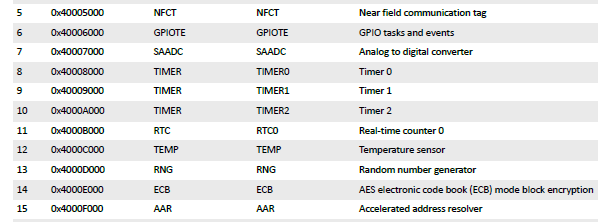 41
Example: TEMP device on nRF52833 microcontroller
Internal temperature sensor
0.25° C resolution
Range equivalent to microcontroller chip (-40° to 105° C)
Various configurations for the temperature conversion (ignoring)
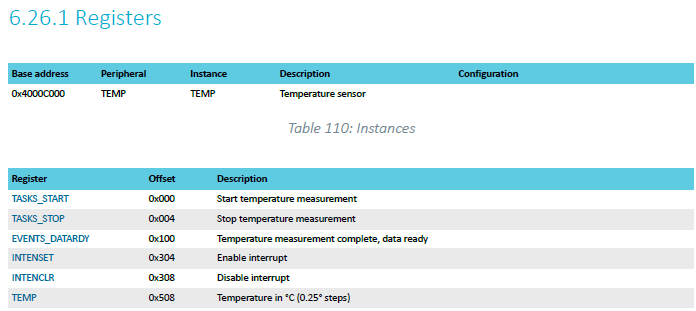 42
MMIO addresses for TEMP
What addresses do we need? (ignore interrupts for now)
0x4000C000 – TASKS_START
0x4000C100 – EVENTS_DATARDY
0x4000C508 - TEMP
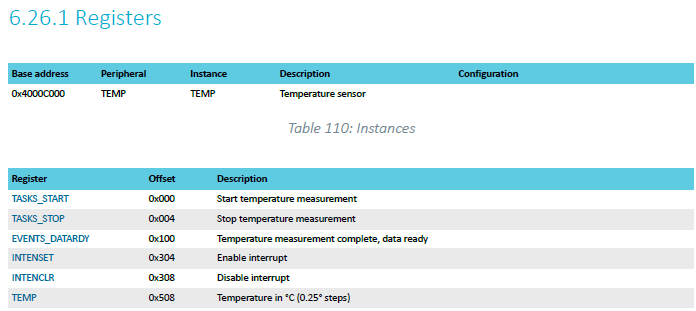 43
Accessing addresses in C
What does this C code do?

	*(uint32_t*)(0x4000C000) = 1;
44
Accessing addresses in C
What does this C code do?

	*(uint32_t*)(0x4000C000) = 1;

0x4000C000 is cast to an uint32_t*  (a 32-bit unsigned integer pointer)
Then dereferenced
And we write 1 to it

“There are 32-bits of memory at 0x4000C000. Write a 1 there.”
45
Example code
To the terminal!

Let’s write it from scratch
46
Example code (temp_mmio app)
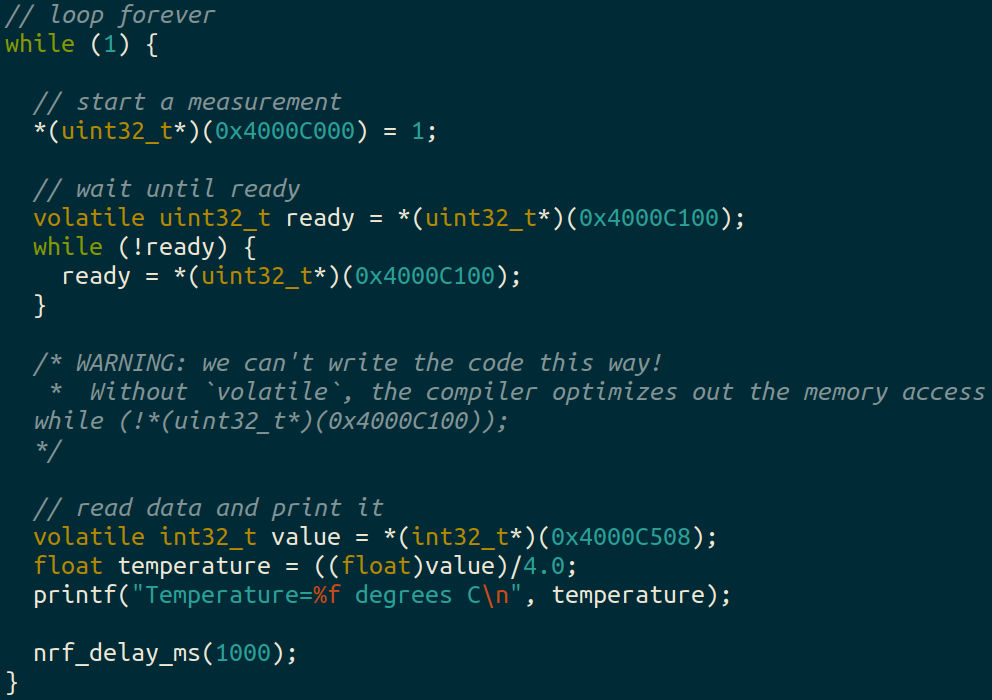 47
Break + relevant xkcd
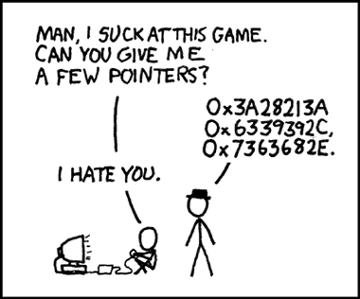 https://xkcd.com/138/
48
Outline
Input/Output Motivation

Application-Level Input/Output

Talking to Devices
MMIO Example

Device Interaction Patterns

Device Drivers
49
What do interactions with devices look like?
while STATUS==BUSY; Wait
(Need to make sure device is ready for a command)
Write value(s) to DATA
Write command(s) to COMMAND
while STATUS==BUSY; Wait
(Need to make sure device has completed the request)
Read value(s) from Data
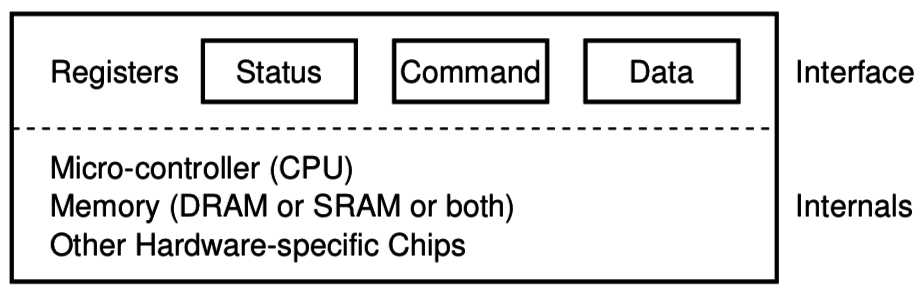 This is the “polling” model of I/O.
“Poll” the peripheral in software repeatedly to see if it’s ready yet.
50
Waiting can be a waste of CPU time
while STATUS==BUSY; Wait
(Need to make sure device is ready for a command)
Write value(s) to DATA
Write command(s) to COMMAND
while STATUS==BUSY; Wait
(Need to make sure device has completed the request)
Read value(s) from Data

Imagine a keyboard device
CPU could be waiting for minutes before data arrives
Need a way to notify CPU when an event occurs
Interrupts!
51
Interrupts
What is an interrupt?
Some event which causes the processor to stop normal execution
The processor instead jumps to a software “handler” for that event
Then returns back to what it was doing afterwards

What causes interrupts?
Hardware exceptions
Divide by zero, Undefined Instruction, Memory bus error
Software
Syscall, Software Interrupt (SWI)
External hardware
Input pin, Timer, various “Data Ready”
52
Interrupts, visually
Some codethat’s executing
53
Interrupts, visually
Some codethat’s executing
Interrupt triggers!
Interrupt handlercode
54
Interrupts, visually
Some codethat’s executing
Interrupt triggers!
Interrupt handlercode
Continueoriginal code
Interrupts are a form of exceptional control flow
55
Hardware devices can generate interrupts
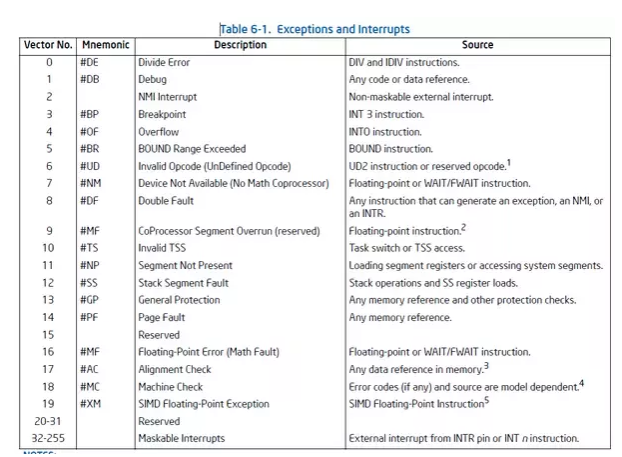 Each device maps to some number of hardware interrupts

Done at system boot time for x86-64
Discover devices
Map devices into address space
Map interrupts for devices

Hardcoded into hardware for microcontrollers
56
Interrupts allow waiting to happen asynchronously
Prior code example was synchronous
Nothing else continued on the processor until access was complete
Good for very fast devices (like the real-time clock, that just returns data)
We call this “Polling”

With interrupts, device handling is now asynchronous
Access occurs in the background and processor can do something else
Good for very slow devices (Disk)
Comes with all the downsides of concurrency though…
57
Microcontroller TEMP device supports interrupts!
Can either loop while checking the EVENTS_DATARDY register
Or could enable an interrupt from the device
And only bother reading data when it is ready
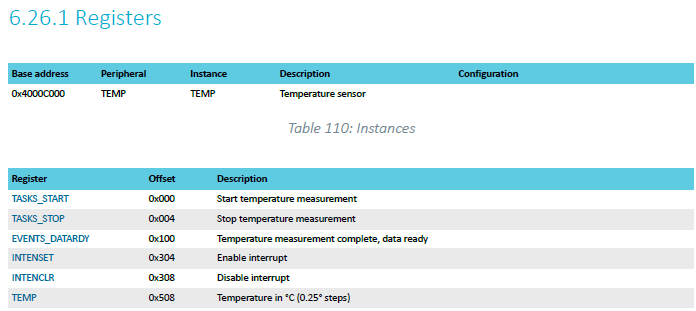 58
When should a system use polling versus interrupts?
Polling
Great if the device is going to respond immediately (like 1 cycle)
Important if we need to respond very quick (less than a microsecond)

Interrupts
Great if we’ll need to wait a long time for status to change
Still responds pretty quickly, but not immediately
Needs to context switch from running code to interrupt handler
59
Check your understanding – writing to GPU
Let’s say that a GPU has MMIO registers for an entire 4 KB page
Takes 100 ns to write each word (8 bytes) of memory

Assuming that we’re just writing all zeros (ignore reading from memory), how long does it take to write a page to MMIO?
60
Check your understanding – writing to GPU
Let’s say that a GPU has MMIO registers for an entire 4 KB page
Takes 100 ns to write each word (8 bytes) of memory

Assuming that we’re just writing all zeros (ignore reading from memory), how long does it take to write a page to MMIO?

4 KB / 8 B = 512 writes * 100 ns / write = 51 µs
(For a 3 GHz processor, that’s ~150,000 cycles)
61
Direct Memory Access (DMA)
Even with interrupts, providing data to the peripheral is time consuming for transferring lots of data
Need to be interrupted every byte, to copy the next byte over

DMA is an alternative method that uses hardware to do the memory transfers for the processor
Software writes address of the data and the size to the peripheral
Peripheral reads data directly from memory
Processor can go do other things while read/write is occurring
62
Programmed I/O versus Direct Memory Access
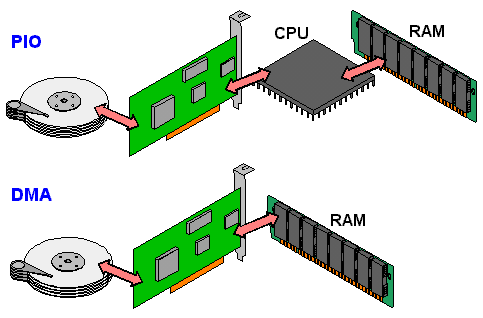 SATA Controller
Disk
SATA Controller
Disk
63
General-purpose DMA
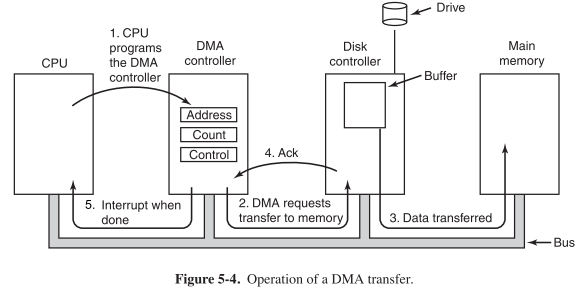 64
Full peripheral interaction pattern
Configure the peripheral
Enable peripheral interrupts
Set up peripheral DMA transfer
Start peripheral
Continue on to other code

Interrupt occurs, signaling DMA transfer complete
Set up next DMA transfer
Continue on to other code, and repeat
65
Break + Open Question
What kinds of peripherals/devices should you use the DMA for?
66
Break + Open Question
What kinds of peripherals/devices should you use the DMA for?

Anything where there is a lot of data coming in over a period of time
Either a big buffer of lots of data, like a radio message

Or a bunch of individual samples, coming in quickly

Devices
Canonical example from general computing: disks (HDD/SSD)
Messages to/from other devices (radios, wired busses)
Sensor readings (if read quickly)
67
Outline
Input/Output Motivation

Application-Level Input/Output

Talking to Devices
MMIO Example

Device Interaction Patterns

Device Drivers
68
What is a device driver?
A device driver is the software in the Operating System that manages a specific device
Modern computers come with MANY of these pre-installed
And have the ability to automatically find many others if needed

Can be generic “keyboard driver”or very specific “Ricoh IM C3000 printer driver”

Source of many bugs in the in Operating System
Due to amount and variety of them
69
How should we write driver software?
There are various knobs available to us from hardware
Polling, Interrupts, DMA

There are also various software interface design
Synchronous
Asynchronous Callbacks
70
Synchronous device drivers
Synchronous functions
Function call issues a command
Does not return until action is complete and result is ready

Example: most functions we’re used to
sqrt() for example
printf() also usually works this way (with some exceptions)

For microcontrollers: Arduino interfaces are usually like this!
Easy to get started with and understand
71
Downside of synchronous code: the waiting
How long will it take until the function returns?
Immediately, seconds, minutes?

What if there’s an error and the device never responds?
More advanced interface could include a timeout option


Synchronous designs require other synchronous designs
We can build synchronous interfaces from asynchronous ones
But we can’t go the other way
72
Asynchronous drivers
Goal: let the hardware run on its own and have the code get back to it later

Challenge: programmers don’t think that way


Other challenge: how do we “get back to it later”?
One solution: Callbacks
73
Callbacks
Callbacks reuse a similar idea to interrupts
When the event occurs, call this function

General pattern
Call driver function with one argument being a function pointer
Driver sets up interaction and returns immediately
Later the event happens and the driver calls the function pointer
74
Callback functions
uint32_t timer_start(            uint32_t microseconds,            void (*callback_fn)(void*),            void* context            );
timer_start(duration, my_timer_handler, context);


“Context” is often provided as well (void*)
Ability for caller to pass an argument for the callback function
Often a pointer to a position in a structure or a shared variable to modify
Similar to idea of closures in other languages
75
Example with callbacks (could be temp driver)
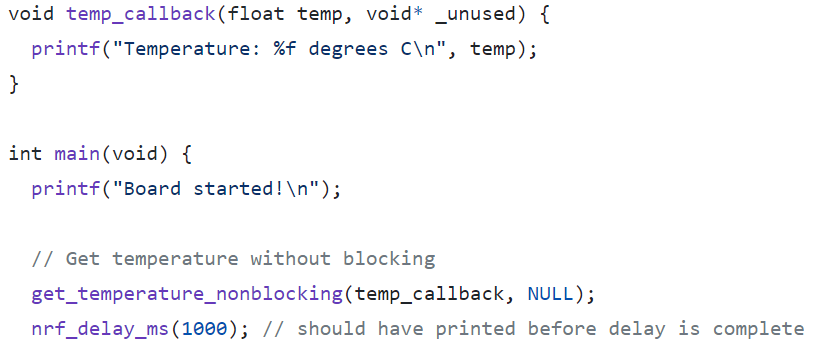 …
76
CE346 – Microprocessor System Design
Embedded Systems
How does hardware work?
How do we write drivers to interact with hardware from software?
Sensing and sensors

Big open-ended project: anything with inputs and outputs

Project demos: Tuesday of exam week (12/5) from 11-5 in Mudd 3514
Public! Anyone is welcome to stop in
Not formal presentations, just demos you can play with
77
Outline
Input/Output Motivation

Application-Level Input/Output

Talking to Devices
MMIO Example

Device Interaction Patterns

Device Drivers
78